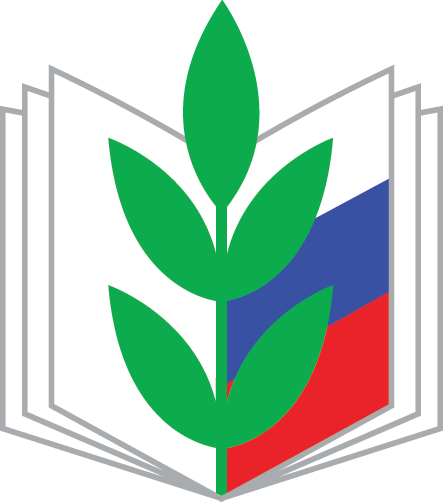 УСТАВ ПРОФСОЮЗА
СТРУКТУРА
       НОВАЦИИ
               РАЗЪЯСНЕНИЯ
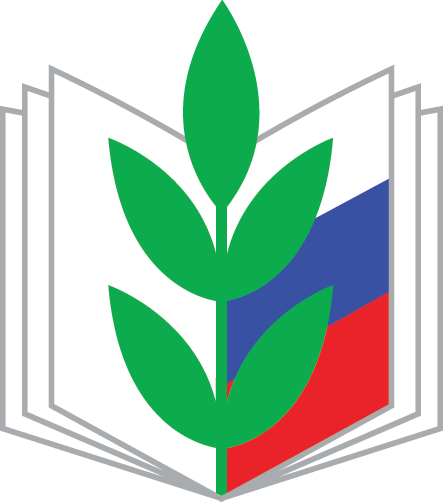 УСТАВ
ПРОФЕССИОНАЛЬНОГО СОЮЗА
РАБОТНИКОВ НАРОДНОГО
ОБРАЗОВАНИЯ И НАУКИ
РОССИЙСКОЙ ФЕДЕРАЦИИ
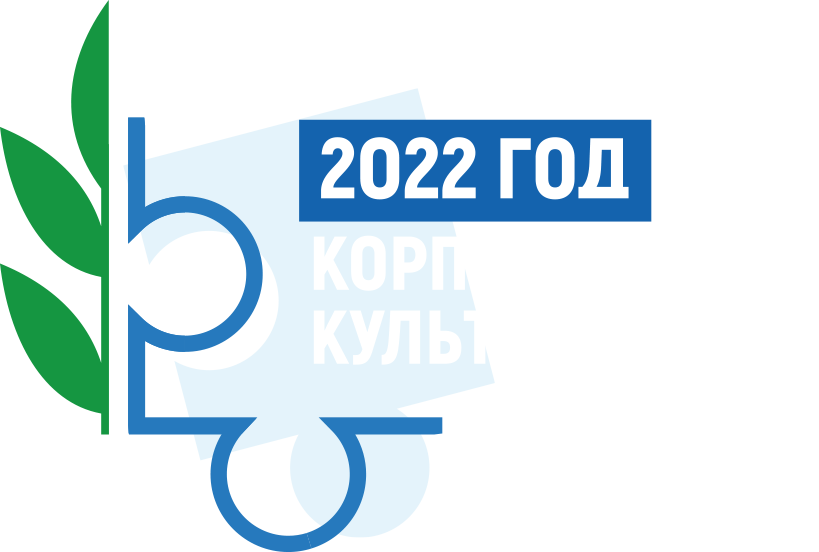 Правовая основа 
деятельности 
Профсоюза
Конституция Российской Федерации
Трудовой кодекс Российской Федерации
Гражданский кодекс Российской Федерации
Федеральный закон от 12 января 1996 г. № 7-ФЗ
«О некоммерческих организациях»

Федеральный закон от 19 мая 1995 г. № 82-ФЗ
«Об общественных объединениях»

Федеральный закон от 12 января 1996 г. № 10-ФЗ
«О профессиональных союзах,
их правах и гарантиях деятельности»
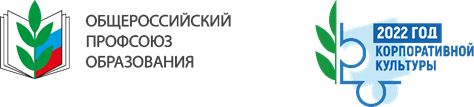 Федеральный закон от 12 декабря 1996 года № 10-ФЗ
«О профессиональных союзах, их правах и гарантиях деятельности»
СТАТЬЯ 7. УСТАВЫ ПРОФСОЮЗОВ

1. ПРОФСОЮЗЫ… РАЗРАБАТЫВАЮТ И УТВЕРЖДАЮТ СВОИ УСТАВЫ…
…свои уставы, положения о первичных профсоюзных организациях (до 02 января 2015 года)

2. УСТАВ ПРОФСОЮЗА ДОЛЖЕН ПРЕДУСМАТРИВАТЬ:
- НАИМЕНОВАНИЕ, ЦЕЛИ И ЗАДАЧИ ПРОФСОЮЗА
- ОРГАНИЗАЦИОННУЮ СТРУКТУРУ
- ПОРЯДОК ОБРАЗОВАНИЯ, КОМПЕТЕНЦИЮ, СРОКИ ПОЛНОМОЧИЙ ПРОФСОЮЗНЫХ ОРГАНОВ
- ПОРЯДОК ПРИНЯТИЯ В ЧЛЕНЫ ПРОФСОЮЗА И ВЫХОДА ИЗ НЕГО
- ПРАВА И ОБЯЗАННОСТИ ЧЛЕНОВ ПРОФСОЮЗА
- ДРУГИЕ ВОПРОСЫ, ОТНОСЯЩИЕСЯ К ДЕЯТЕЛЬНОСТИ ПРОФСОЮЗА
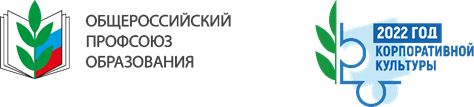 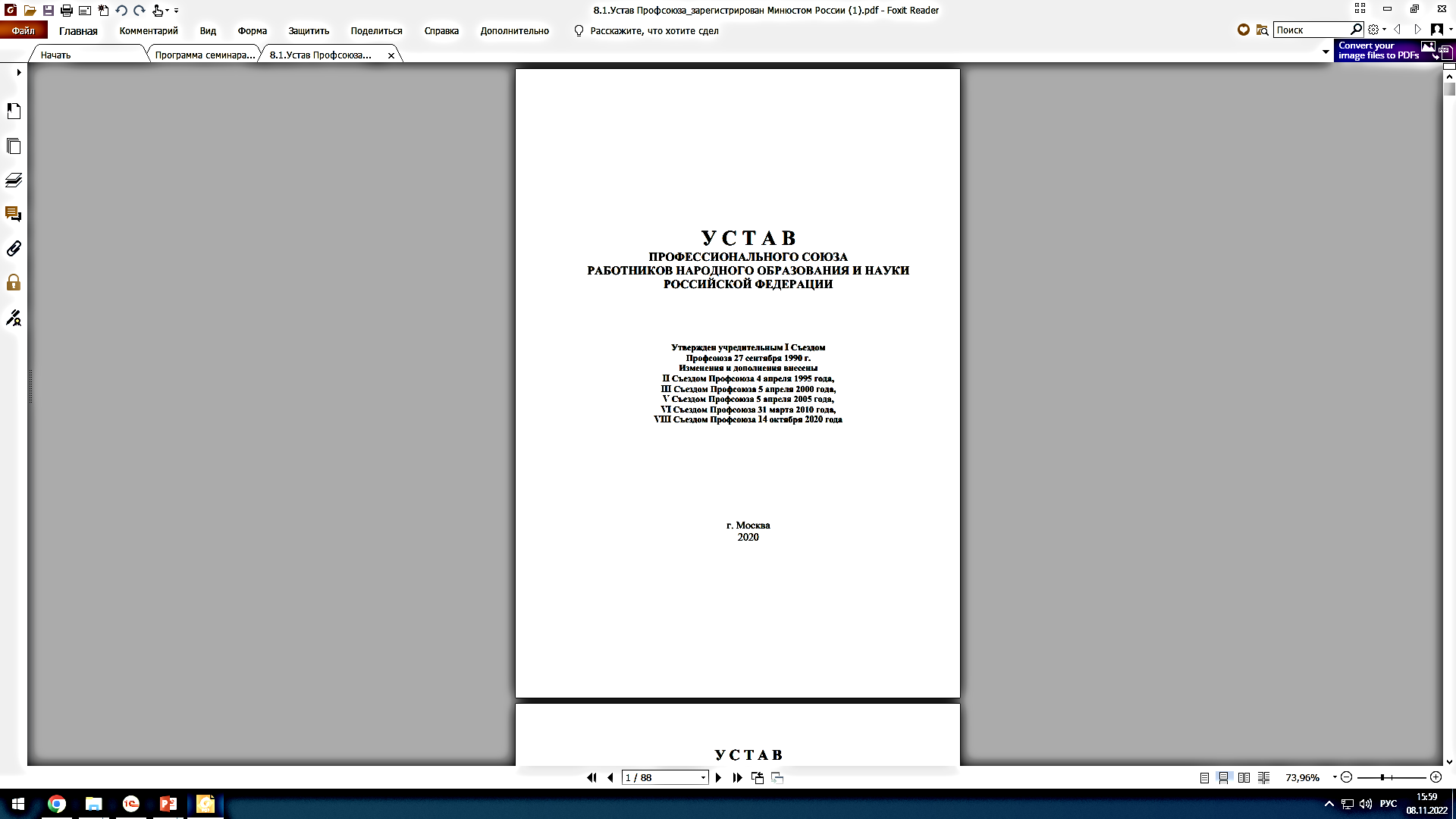 ПРОФЕССИОНАЛЬНЫЙ СОЮЗ РАБОТНИКОВ НАРОДНОГО ОБРАЗОВАНИЯ И НАУКИ РОССИЙСКОЙ ФЕДЕРАЦИИ

ОБЩЕРОССИЙСКИЙ ПРОФСОЮЗ ОБРАЗОВАНИЯ

EDUCATION AND SCIENCE
EMPLOYEES’ UNION OF RUSSIA

ESEUR
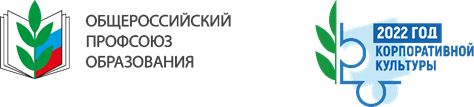 Российская Республиканская профсоюзная организация работников
просвещения, высшей школы и научных учреждений СССР
УСТАВ ПРОФСОЮЗА
в редакции от 14 октября 2020 года
УСТАВЫ РЕГИОНАЛЬНЫХ ОРГАНИЗАЦИЙ ПРОФСОЮЗА
УСТАВЫ ТЕРРИТОРИАЛЬНЫХ ОРГАНИЗАЦИЙ ПРОФСОЮЗА
ПОЛОЖЕНИЯ О ПЕРВИЧНЫХ ПРОФСОЮЗНЫХ ОРГАНИЗАЦИЯХ
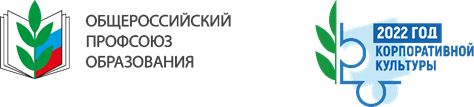 ЕГРЮЛ

АНГАРСКАЯ ГОРОДСКАЯ ОРГАНИЗАЦИЯ
ПРОФЕССИОНАЛЬНОГО СОЮЗА РАБОТНИКОВ НАРОДНОГО ОБРАЗОВАНИЯ И НАУКИ
РОССИЙСКОЙ ФЕДЕРАЦИИ

АНГАРСКАЯ ГОРОДСКАЯ ОРГАНИЗАЦИЯ ОБЩЕРОССИЙСКОГО ПРОФСОЮЗА ОБРАЗОВАНИЯ
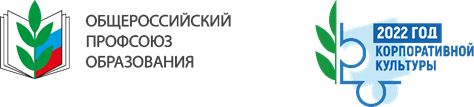 ИВАНОВ
ИВАН
ИВАНОВИЧ
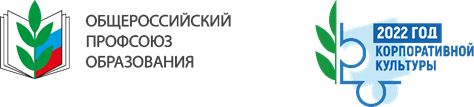 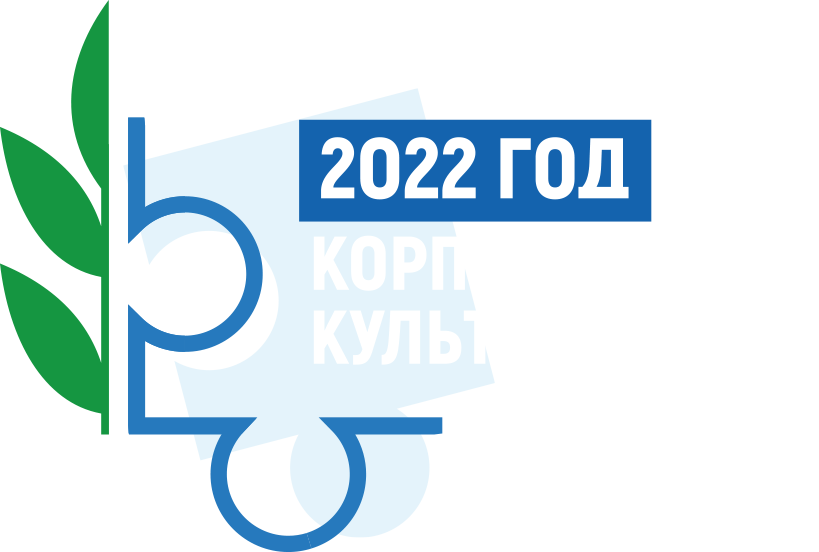 Структура
Устава Профсоюза
ПРЕДЫДУЩАЯ РЕДАКЦИЯ УСТАВА ПРОФСОЮЗА
ГЛАВА 1. ОБЩИЕ ПОЛОЖЕНИЯ (статьи 1-2)
ГЛАВА 2. ЦЕЛИ, ЗАДАЧИ, ПРЕДМЕТ И ПРИНЦИПЫ ДЕЯТЕЛЬНОСТИ ПРОФСОЮЗА (статьи 3-5)
ГЛАВА 3. ЧЛЕНСТВО В ПРОФСОЮЗЕ (статьи 6-12)
ГЛАВА 4. ОРГАНИЗАЦИОННАЯ СТРУКТУРА ПРОФСОЮЗА (статьи 13-14)
ГЛАВА 5. ПРОФСОЮЗНЫЕ КАДРЫ (статья 15)
ГЛАВА 6. ПЕРВИЧНАЯ ПРОФСОЮЗНАЯ ОРГАНИЗАЦИЯ (статьи 16-25)
ГЛАВА 7. ТЕРРИТОРИАЛЬНАЯ ОРГАНИЗАЦИЯ ПРОФСОЮЗА (статьи 26-35)
ГЛАВА 8. РУКОВОДСТВО ПРОФСОЮЗОМ (статьи 36-40)
ГЛАВА 9. ЕДИНАЯ КОНТРОЛЬНО-РЕВИЗИОННАЯ СЛУЖБА ПРОФСОЮЗА (статья 41) 
ГЛАВА 10. ИМУЩЕСТВО И ФИНАНСОВАЯ ДЕЯТЕЛЬНОСТЬ ПРОФСОЮЗА (статьи 42-44)
ГЛАВА 11. РЕОРГАНИЗАЦИЯ И ЛИКВИДАЦИЯ ПРОФСОЮЗА (статьи 46-47)
11 ГЛАВ, 47 СТАТЕЙ
12 ГЛАВ, 59 СТАТЕЙ
ДЕЙСТВУЮЩАЯ РЕДАКЦИЯ УСТАВА ПРОФСОЮЗА
ГЛАВА 1. ОБЩИЕ ПОЛОЖЕНИЯ (статьи 1-2)
ГЛАВА 2. ЦЕЛИ, ЗАДАЧИ, ПРЕДМЕТ И ПРИНЦИПЫ ДЕЯТЕЛЬНОСТИ ПРОФСОЮЗА (статьи 3-6)
ГЛАВА 3. ЧЛЕНСТВО В ПРОФСОЮЗЕ (статьи 7-13)
ГЛАВА 4. ОРГАНИЗАЦИОННАЯ СТРУКТУРА ПРОФСОЮЗА (статьи 14-16)
ГЛАВА 5. ПРОФСОЮЗНЫЕ КАДРЫ (статья 17) 
ГЛАВА 6. ПЕРВИЧНАЯ ПРОФСОЮЗНАЯ ОРГАНИЗАЦИЯ (статьи 18-27)
ГЛАВА 7. ТЕРРИТОРИАЛЬНАЯ ОРГАНИЗАЦИЯ ПРОФСОЮЗА (статьи 28-37)
ГЛАВА 8. РЕГИОНАЛЬНАЯ (МЕЖРЕГИОНАЛЬНАЯ) ОРГАНИЗАЦИЯ ПРОФСОЮЗА (статьи 38-47)
ГЛАВА 9. УПРАВЛЕНИЕ В ПРОФСОЮЗЕ (статьи 48-53)
ГЛАВА 10. ИМУЩЕСТВО И ФИНАНСОВАЯ ДЕЯТЕЛЬНОСТЬ ПРОФСОЮЗА (статьи 54-57)
ГЛАВА 11. СИМВОЛИКА ПРОФСОЮЗА (статья 58) 
ГЛАВА 12. РЕОРГАНИЗАЦИЯ И ЛИКВИДАЦИЯ ПРОФСОЮЗА (статья 59)
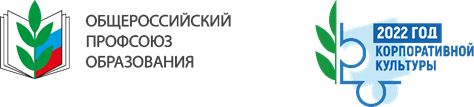 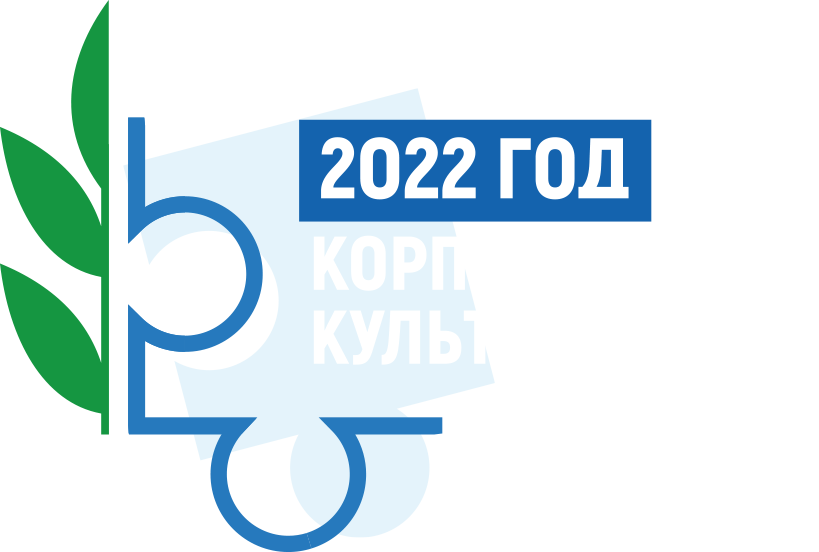 14 октября 2020 года на VIII Съезде Профсоюза утверждены
Порядок принятия в члены Профсоюза
и прекращения членства в Профсоюзе
(постановление VIII Съезда Профсоюза № 8-9)

Положение о размере и порядке уплаты
членами Профсоюза членских профсоюзных взносов (постановление VIII Съезда Профсоюза № 8-10)

Положение о порядке и содержании деятельности контрольно-ревизионных органов Профсоюза (постановление VIII Съезда Профсоюза № 8-11)
общие положения, содержание и порядок деятельности
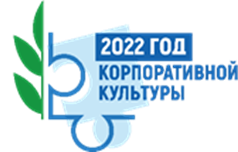 ГЛАВА 2. ЦЕЛИ, ЗАДАЧИ, ПРЕДМЕТ И ПРИНЦИПЫ ДЕЯТЕЛЬНОСТИ ПРОФСОЮЗА (статья 5)
Статья 3. Цели Профсоюза

ЦЕЛЯМИ ПРОФСОЮЗА ЯВЛЯЮТСЯ:

представительство и защита индивидуальных и коллективных социальных, трудовых, профессиональных прав и интересов членов Профсоюза;

повышение качества жизни членов Профсоюза, достижение справедливого и достойного уровня оплаты труда, пенсий и социальных пособий, стипендий, социальной и правовой защищенности работников и обучающихся;

реализация прав Профсоюза и его организаций на представительство в коллегиальных органах управления организациями сферы образования
1
2
3
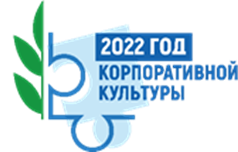 ГЛАВА 2. ЦЕЛИ, ЗАДАЧИ, ПРЕДМЕТ И ПРИНЦИПЫ ДЕЯТЕЛЬНОСТИ ПРОФСОЮЗА (статья 5)
Для достижения уставных целей и решения задач
Профсоюз через профсоюзные органы всех уровней профсоюзной структуры,
полномочных представителей осуществляет следующие
ВИДЫ ДЕЯТЕЛЬНОСТИ:
1. Разработка предложений к законодательным и иным нормативным правовым актам
2. Защита прав и интересов членов Профсоюза
3. Изучает уровень жизни работников, обучающихся, реализует меры по повышению их жизненного уровня
4. Участие в разработке государственных программ, проектов
5. Меры по предотвращению незаконной реорганизации, ликвидации образовательных организаций
6. Может создавать правовые, технические инспекции труда и юридические консультации
7. Обращается с заявлениями в защиту прав членов Профсоюза
8. Информационно-методическая, консультативная, правовая, материальная и другие виды помощи
9. Осуществляет профсоюзный контроль за соблюдением законодательства
…
32. Может осуществлять (как социально ориентированная некоммерческая организация)… 33. Осуществляет иную деятельность, не запрещенную законодательством
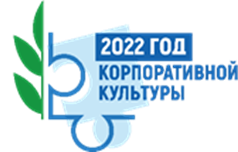 ГЛАВА 2. ЦЕЛИ, ЗАДАЧИ, ПРЕДМЕТ И ПРИНЦИПЫ ДЕЯТЕЛЬНОСТИ ПРОФСОЮЗА
Статья 6. Принципы деятельности Профсоюза
1. ОРГАНИЗАЦИОННОЕ ЕДИНСТВО и приоритет положений Устава Профсоюза.
2. ДОБРОВОЛЬНОСТЬ ВСТУПЛЕНИЯ в Профсоюз, РАВНЫЕ ПРАВА ВСЕХ членов Профсоюза.
СОЛИДАРНОСТЬ, ВЗАИМОПОМОЩЬ И ОТВЕТСТВЕННОСТЬ организаций Профсоюза
перед членами Профсоюза и Профсоюзом за реализацию уставных целей и задач Профсоюза.
3. КОЛЛЕГИАЛЬНОСТЬ в работе ВСЕХ ПРОФСОЮЗНЫХ ОРГАНИЗАЦИЙ и органов Профсоюза,
4. ПЕРСОНАЛЬНАЯ ОТВЕТСТВЕННОСТЬ работников, избранных в профсоюзные органы.
5. ГЛАСНОСТЬ И ОТКРЫТОСТЬ в работе профсоюзных организаций ВСЕХ уровней структуры.
6. ОБЯЗАТЕЛЬНОСТЬ ВЫПОЛНЕНИЯ РЕШЕНИЙ органов Профсоюза и его организаций. 
7. УВАЖЕНИЕ МНЕНИЯ члена Профсоюза.
8. ВЫБОРНОСТЬ профсоюзных органов, их ОТЧЕТНОСТЬ.
9. САМОСТОЯТЕЛЬНОСТЬ организаций Профсоюза и их органов в пределах уставных полномочий.
10. СОБЛЮДЕНИЕ ФИНАНСОВОЙ ДИСЦИПЛИНЫ органами и организациями Профсоюза.
11. Сохранение профсоюзного стажа за членами других профсоюзов, входящих в ФНПР,
перешедшими на работу или учебу в организации системы образования.
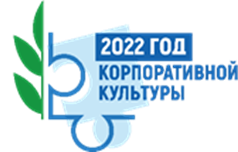 НОВАЦИЯ: 
Статья 10. Принятие в члены Профсоюза, 
прекращение членства в Профсоюзе
7. Лицо, исключенное (не ранее чем через год)
либо добровольно вышедшее из Профсоюза, может
быть вновь принято в Профсоюз на общих основаниях,
но не ранее чем через 1 год и 6 месяцев.
Профсоюзный стаж в этом случае исчисляется с
момента повторного принятия его в Профсоюз
даты последнего принятия в члены Профсоюза в
соответствии с Порядком принятия в члены
Профсоюза и прекращения членства в Профсоюзе.
(п. 2.7, Постановление VIII Съезда Профсоюза от 14 октября 2020 года № 8-9)
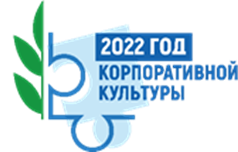 НОВАЦИЯ:
Решения конференции территориальной, региональной, собрания (конференции) первичной организации Профсоюза, 
(территориальная организация (местная) является структурным
подразделением соответствующей территориальной организации)
по вопросам, относящимся к исключительной компетенции
(приоритетные направления деятельности, отчеты, избрание председателя, комитета (совета), президиума, контрольно-ревизионной комиссии,
решение о реорганизации, ликвидации организации)
считаются принятыми, если за них проголосовало
НЕ МЕНЕЕ 2/3 ДЕЛЕГАТОВ
КВАЛИФИЦИРОВАННОЕ БОЛЬШИНСТВО (НЕ МЕНЕЕ 52%)
делегатов, принимающих участие в заседании, при наличии кворума
(правомочность - не менее 2/3 делегатов)
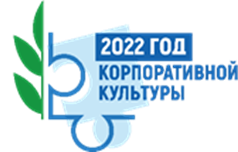 Вопросы, относящиеся к исключительной компетенции конференции территориальной организации Профсоюза (Глава 7, статья 32):

Определяет ПРИОРИТЕТНЫЕ НАПРАВЛЕНИЯ ДЕЯТЕЛЬНОСТИ территориальной организации Профсоюза.

Заслушивает ОТЧЕТЫ ВЫБОРНЫХ ОРГАНОВ территориальной организации Профсоюза по всем направлениям их деятельности и о выполнении решений конференций.

Образует единоличный исполнительный орган путем ИЗБРАНИЯ ПРЕДСЕДАТЕЛЯ территориальной организации Профсоюза и принимает решение о досрочном прекращении его полномочий.

Образует путем избрания КОМИТЕТ (совет) территориальной организации Профсоюза и принимает решение о досрочном прекращении его полномочий.

Образует путем избрания ПРЕЗИДИУМ территориальной организации Профсоюза и принимает решение о досрочном прекращении его полномочий.

Избирает КОНТРОЛЬНО-РЕВИЗИОННУЮ КОМИССИЮ территориальной организации Профсоюза и принимает решение о досрочном прекращении ее полномочий.

Принимает решения о РЕОРГАНИЗАЦИИ, ЛИКВИДАЦИИ территориальной организации Профсоюза на основании решения соответствующего вышестоящего выборного коллегиального исполнительного органа.
1
2
3
4
5
6
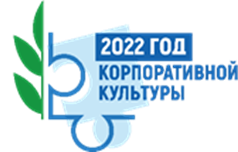 7
НОВАЦИЯ:
ГЛАВА 4. ОРГАНИЗАЦИОННАЯ СТРУКТУРА ПРОФСОЮЗА

Статья 16. Порядок работы органов Профсоюза и
организаций Профсоюза

2. Выборы профсоюзных органов проводятся в первичной профсоюзной организации; в территориальной организации Профсоюза; в региональной (межрегиональной) организации Профсоюза; в Профсоюзе – 1 раз в 5 лет в единые сроки, определяемые коллегиальным исполнительным органом Профсоюза, если иное не предусмотрено настоящим Уставом Профсоюза.

Срок полномочий – 5 лет до проведения очередных отчетно-выборных собраний в единые сроки (2024 год - год отчетов и выборов в Профсоюзе), при этом проведение собраний по вопросу продления сроков полномочий выборных органов в первичных профсоюзных организациях не требуется.

(Приложение № 1 к постановлению Исполнительного комитета Профсоюза
от 25 декабря 2020 года № 5-2 «О разъяснении отдельных положений Устава Профсоюза»)
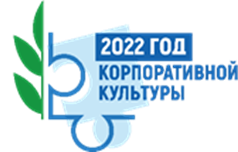 НОВАЦИЯ:
ГЛАВА 6. ПЕРВИЧНАЯ ПРОФСОЮЗНАЯ ОРГАНИЗАЦИЯ

Статья 21. Органы первичной профсоюзной организации
 
1. Органами первичной профсоюзной организации являются:
собрание (конференция) – высший орган

В случаях невозможности обеспечить необходимый кворум собрания первичной профсоюзной организации без права территориальной
в единое время в одном месте, президиум соответствующей вышестоящей территориальной, региональной (межрегиональной) организации Профсоюза может предоставить такой первичной профсоюзной организации право проведения заседания высшего органа в форме конференции.

(Приложение № 1 к постановлению Исполнительного комитета Профсоюза
от 25 декабря 2020 года № 5-2 «О разъяснении отдельных положений Устава Профсоюза»)
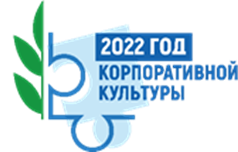 НОВАЦИЯ:
ГЛАВА 11. СИМВОЛИКА ПРОФСОЮЗА
 
Статья 58. Символика Профсоюза

1. ЭМБЛЕМА и ФЛАГ Профсоюза являются
ОФИЦИАЛЬНЫМИ СИМВОЛАМИ, указывающими
на принадлежность к Профсоюзу.
2. Эмблема Профсоюза с письменным обозначением полного
или сокращенного наименования Профсоюза помещается на
БЛАНКАХ, ПЕЧАТЯХ, служебной документации, флаге Профсоюза,
нагрудных знаках, наградах, вывесках, пропусках, служебных
удостоверениях Профсоюза, региональных (межрегиональных),
территориальных и первичных организаций Профсоюза.

(постановление Исполнительного комитета Профсоюза от 25 декабря 2020 года № 5-5 
постановление Президиума Иркутской областной организации Профсоюза от 09 апреля 2021 года № 31-3)
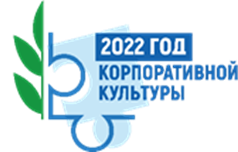 НОВАЦИЯ:
ГЛАВА 11. СИМВОЛИКА ПРОФСОЮЗА
 
7.1. Эмблема Профсоюза выполнена в форме белой раскрытой книги,
в поле правой страницы которой – снизу вверх
(под углом примерно 40 градусов) идут три равноширокие полосы
красного, синего и белого цвета.
В центре раскрытой книги – зеленый прямой росток
с пятью равновеликими листьями.
Эмблема Профсоюза может выполняться в одноцветном изображении.
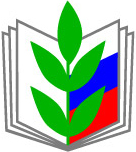 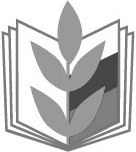 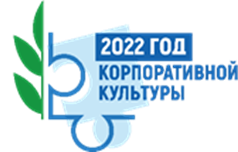 НОВАЦИЯ:
ГЛАВА 11. СИМВОЛИКА ПРОФСОЮЗА
 
7.2. Флаг представляет собой прямоугольное полотнище голубого цвета. Соотношение ширины полотнища к его длине 1:2.
В центре полотнища располагается эмблема Профсоюза. Высота изображения эмблемы Профсоюза составляет 3/5 ширины флага, ширина – 1/3 его длины.
В верхней половине полотнища располагаются буквы белого цвета – Общероссийский Профсоюз образования. Точное соотношение и размеры отдельных элементов флага даны в прилагаемом графическом изображении.
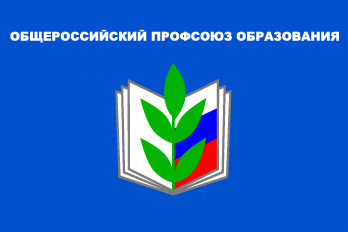 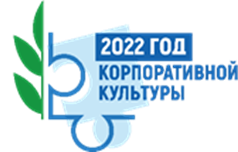 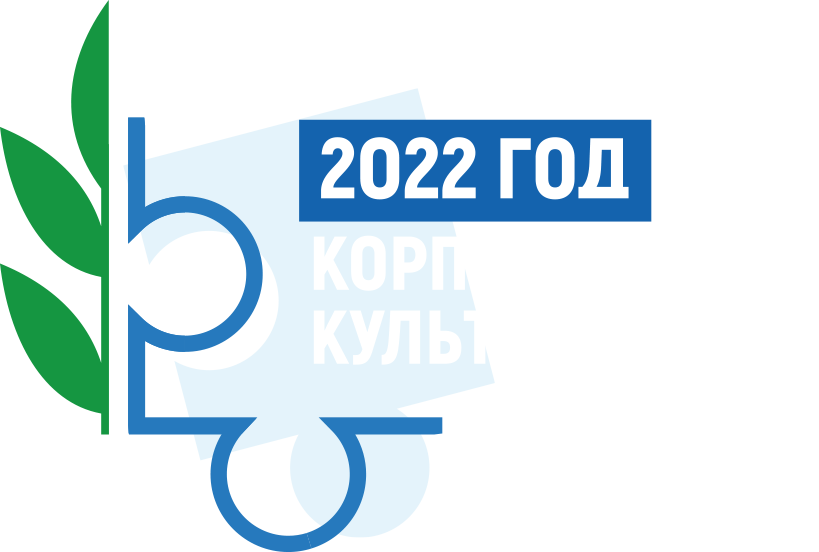 Документы, принятые в развитие Устава Профсоюза на Исполнительном комитете 
Профсоюза
Положение о членском профсоюзном билете и учете членов Профсоюза
(Постановление Исполнительного комитета Профсоюза
«О Положении о членском профсоюзном билете и учете членов Профсоюза» от 29.09.2022 г. № 13-4)

Единые образцы бланков и печатей региональных (межрегиональных), территориальных, первичных организаций Профсоюза и Профсоюза
(Постановление Исполнительного комитета Профсоюза «О единых образцах бланков и печатей региональных (межрегиональных), территориальных,
первичных организаций Профсоюза и Профсоюза» от 25.12.2020 г. № 5-5)

Разъяснение отдельных положений Устава Профсоюза
(Постановление Исполнительного комитета Профсоюза
«О разъяснении отдельных положений Устава Профсоюза» от 25.12.2020 г. № 5-2)

Примерное Положение о структурных подразделениях
первичной профсоюзной организации
(Постановление Исполнительного комитета Профсоюза «О примерном положении
о структурных подразделениях первичной профсоюзной организации» от 29.03.2021 г. № 6-4)

Рекомендации по заключению трудовых договоров с председателями региональных (межрегиональных), территориальных и первичных
организаций Профсоюза и их заместителями
(Постановление Исполнительного комитета Профсоюза от 08.06.2021 г. № 7-4)
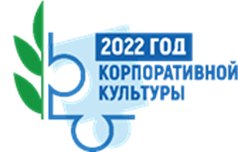 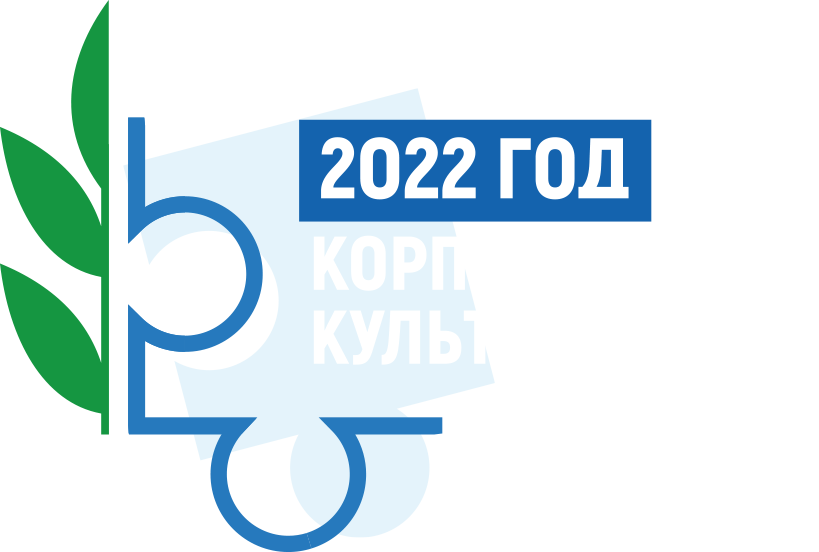 Документы, Регламенты органов Профсоюза, организаций Профсоюза
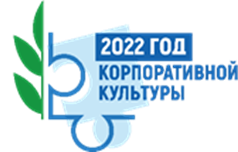 Регламент Исполнительного комитета Профсоюза
(Постановление Исполнительного комитета Профсоюза
«О регламенте Исполнительного комитета Профсоюза» от 15.12.2020 г. № 4-1)

Примерный регламент президиума региональной (межрегиональной) организации Профсоюза
(Постановление Исполнительного комитета Профсоюза
«О примерном регламенте президиума региональной (межрегиональной)
организации Профсоюза» от 25.12.2020 г. № 5-6) 

Регламент Центрального Совета Профсоюза
(Постановление Центрального Совета Профсоюза
«О регламенте Центрального Совета Профсоюза» от 31.03.2021 г. № 4-1)

Примерный регламент комитета (совета) региональной (межрегиональной) организации Профсоюза
(Постановление Центрального Совета Профсоюза «О примерном регламенте комитета (совета) региональной (межрегиональной) организации Профсоюза» от 31.03.2021 г. № 4-2)
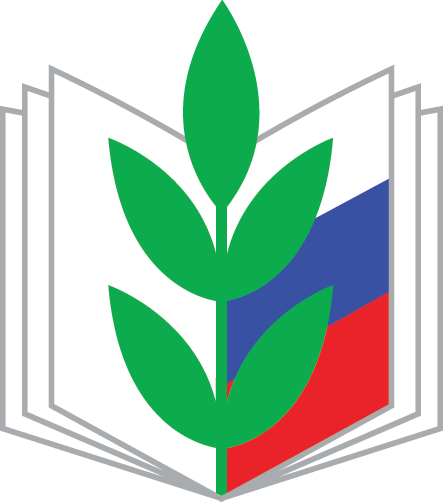 АНГАРСКАЯ ГОРОДСКАЯ ОРГАНИЗАЦИЯ
ОБЩЕРОССИЙСКОГО ПРОФСОЮЗА ОБРАЗОВАНИЯ
665824, город Ангарск, улица Фестивальная, 10 тел. (3955) 54-48-45
e-mail: angarsk-proff@yandex.ru
www. angproff.ru